Fresh Out of College to Forbes Top 50 Next Gen Advisor
How a New Advisor Built at $100M Business in 3 Years
#Excell2018
Speakers
Ron CARSON
Zac Richey
Wealth Advisor
Carson wealth
Founder and CEOCarson Group
#Excell2018
#Excell2018
EXCELL | SPRING 2014
#Excell2018
Advisor Growth Path
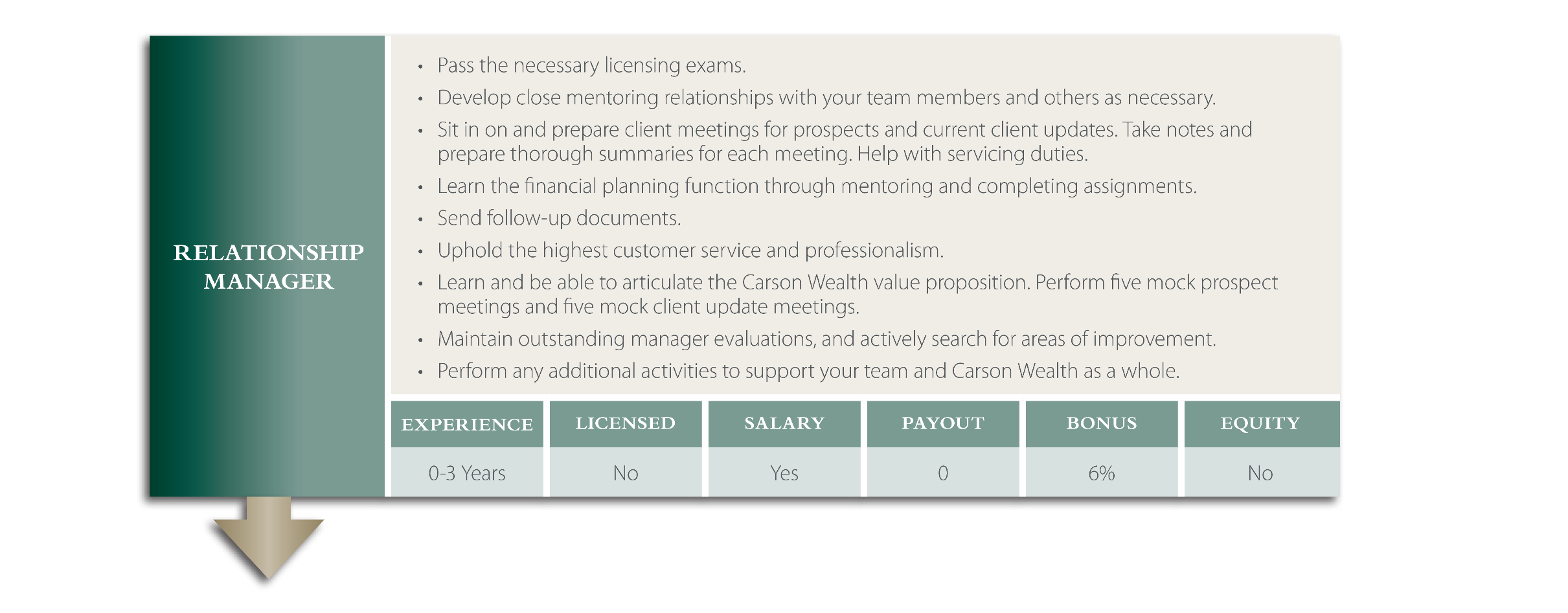 #Excell2018
Advisor Growth Path
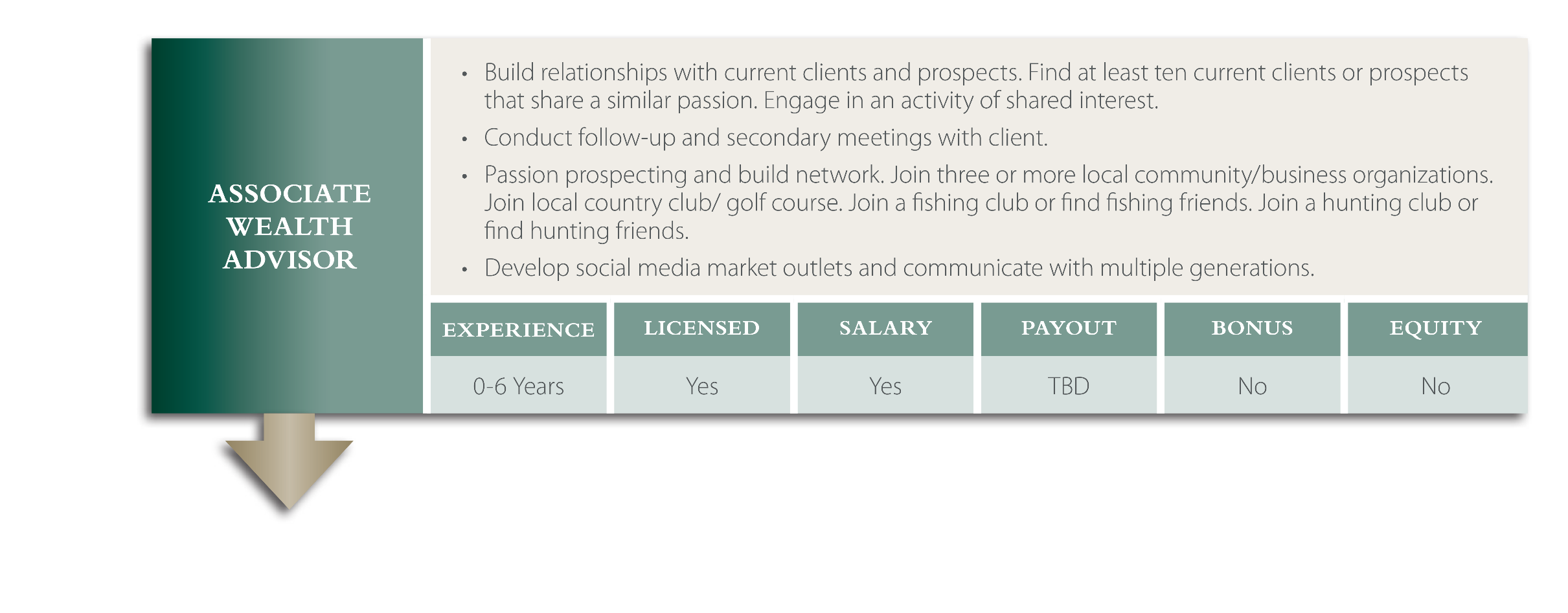 #Excell2018
Advisor Growth Path
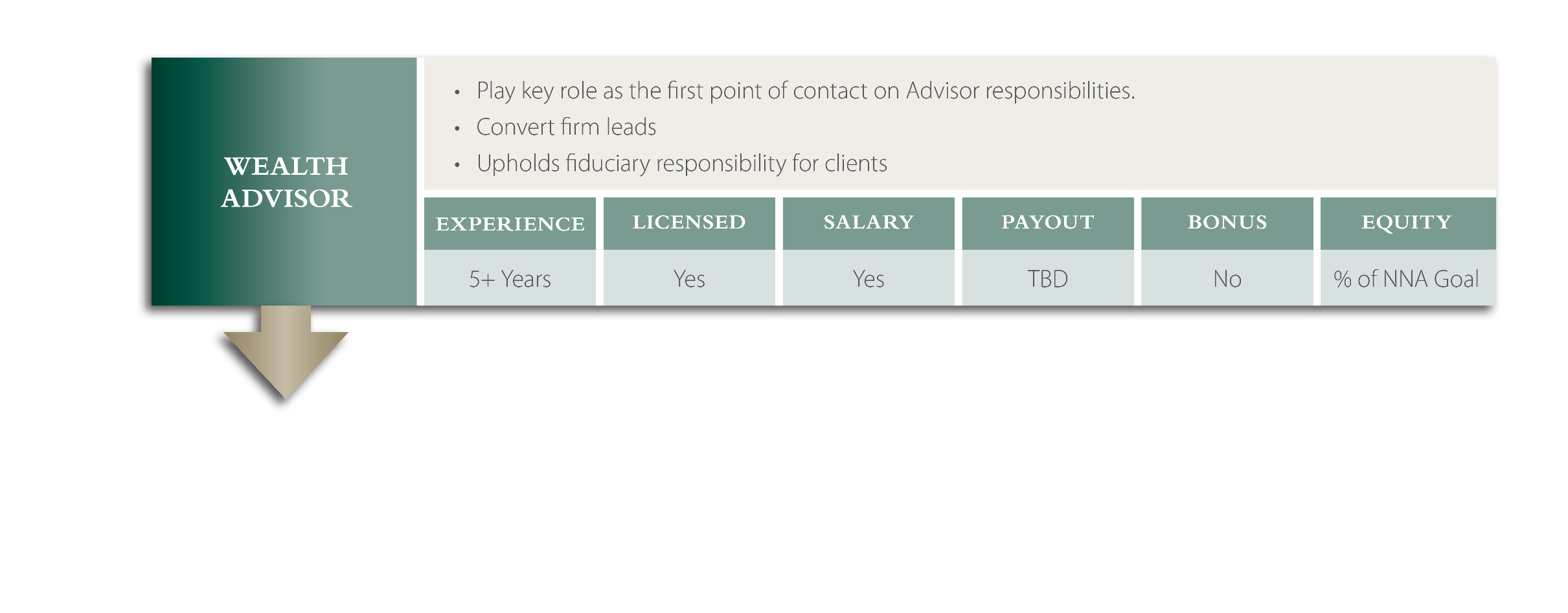 #Excell2018
Advisor Growth Path
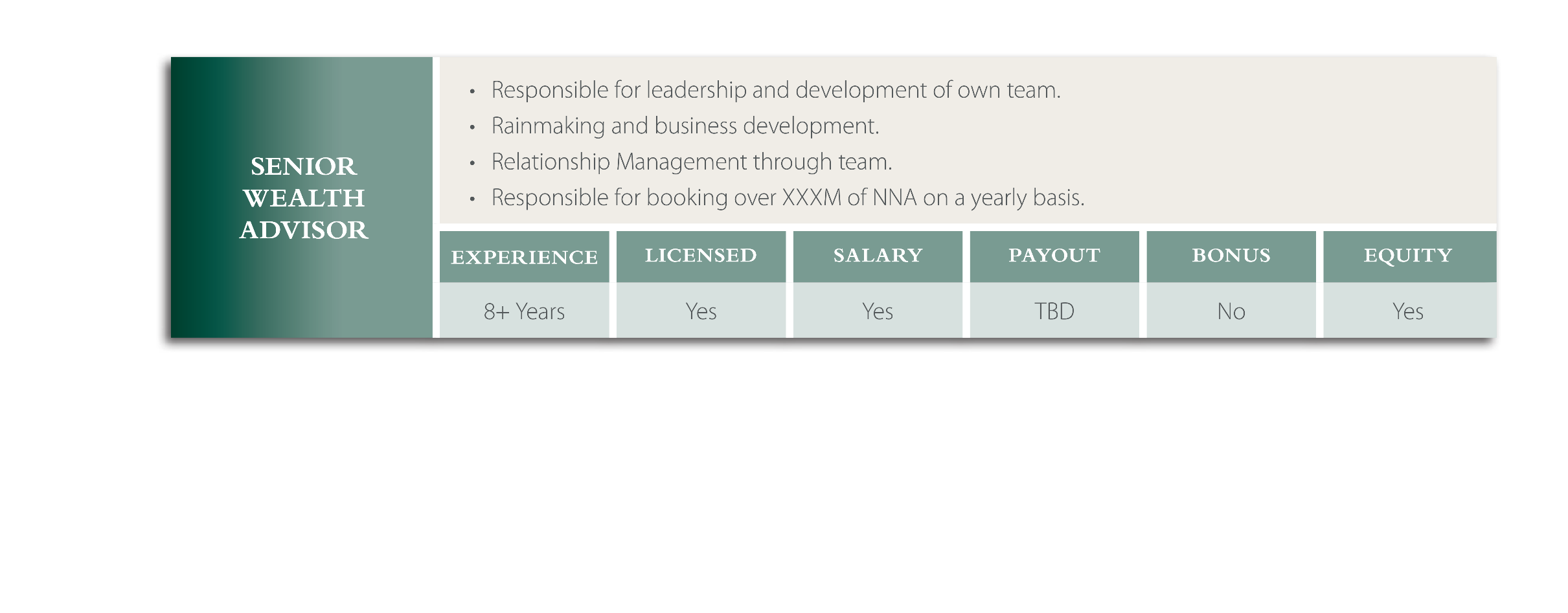 #Excell2018
Do’s and don’ts of Career Path
Do this
Give Keys
Train Well
Let observe
empower
#Excell2018
Do’s and don’ts of Career Path
Don’t do that
Over Promise
Over Promote
Let sink/swim
#Excell2018
Fresh Out of College to Forbes Top 50 Next Gen Advisor
How a New Advisor Built at $100M Business in 3 Years
#Excell2018